Toprak Kolloİdlerİ
Mineral kolloidler (Çeşitli kil tipleri)
Organik kolloidler (Humus)
Killer:
ılıman bölgelerde oluşan sekonder silikat killeri ve 
tropik ve yarı tropik bölgelerde oluşan Fe ve Al oksi hidrat killeri olmak üzere iki gruba ayrılmaktadır.
SİLİKAT KİLLERİNİN YAPILARI
Silikat killeri üst üste dizilmiş ince levhalardan oluşmaktadır.
Silikat killerinin 2 temel yapı taşı bulunur:
Silisyum tetra eder
Alüminyum okta eder
Silisyum tetra ederler bir araya gelerek silisyum levhasını, alüminyum okta ederler bir araya gelerek alüminyum levhasını oluştururlar. Bu levhaların farklı şekillerde bağlanmaları ile farklı kil mineralleri oluşur. 
1:1, 2:1 ya da 2:1:1tipi kil mineralleri
SİLİSYUM tetra eder ve ALÜMİNYUM okta eder
Silisyum tetra eder; merkezde bir Si atomu ve onun etrafında 4 oksijen atomunun oluşturduğu yapıdır.
Alüminyum okta eder; merkezde bir Al atomu ve  etrafında 6 OH iyonunun yer aldığı yapıdır.
Bir kil mineraline dışarıdan bakıldığında, sıkı paketlenmiş oksijenlerden oluşan bir kitle gibi görülmektedir.
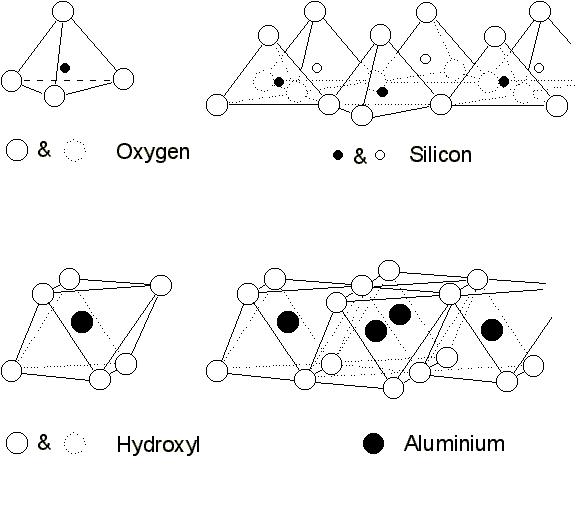 KİL MİNERALLERİNİN SINIFLANDIRILMASI
I) Amorf yapılı kil mineralleri
       Allofan
II) Kristal yapıya sahip kil mineralleri
     A) İki katmanlı yapıya sahip olanlar
          a) Boyutları eşit olanlar (Kaolin grubu)
          b) Uzun çubuk şeklinde olanlar (Halloysit grubu)
     B) Üç katmanlı yapıya sahip olanlar
         a) Genişleyen yapılı (Montmorillonit (smektit), vermikulit, nontronit)
          b) Genişlemeyen yapılı (İllit)
     C) Düzenli karışık katmanlı kil mineralleri (Klorit)
     D)Zincir strüktürlü kil mineralleri (Attapulgit, sepiolit, paligorskit)
ALLOFAN GRUBU KİL MİNERALLERİ
Amorf tabiatlıdırlar. Bunlar silisyum tetra ederler ve alüminyum okta ederlerin simetriden yoksun rast gele dizilimleri ile oluşmuşlardır.

Yüksek katyon değişim kapasitesine (KDK) sahiptirler. Volkan küllerinden oluşan Andisol topraklarda yaygın olarak bulunurlar.
Kaolin Grubu Kil Mineralleri
Kaolin kili, bir silisyum ve bir alüminyum levhasının üst üste gelmesi ve oktaeder hidroksitleri ve tetra eder oksijenlerden bir sıranın ortaklaşa bağlanmaları ile  oluşan (1:1) lik kristal ünitelerin üst üste dizilimleri ile tamamlanmaktadır. 
Üniteler arasındaki bağlar H bağlarıdır. Bu bağların sıkı olması nedeni ile üniteler arasına su ve diğer iyonlar girememektedir. 
Ortalama büyüklükleri 0.2-2.0 mikron arasındadır. KDK’leri küçük olup 3-10 me/100g arasında değişmektedir.
Kristal yapılarının özelliğinden dolayı plastiklik, kohezyon, çatlama ve şişme özellikleri diğer silikat killerinden daha zayıftır.
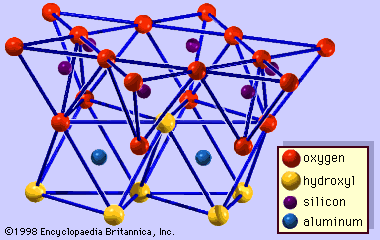 Montmorİllonİt (Smektİt) Grubu KİL Mİnerallerİ
İki silisyum levhası arasına yerleşmiş alüminyum levhalarının oluşturduğu (2:1) kristal ünitelerin üst üste dizilmesi ve birbirlerine gevşek O-O köprüleri ile bağlanmaları ile oluşurlar.

Bu bağlar zayıf olduğundan su ve diğer iyonlar rahatlıkla üniteler arasına girebilir ve aralığın artmasına neden olurlar.

Büyüklükleri 0.01-2 mikron arasındadır.
Montmorillonit (Smektit) Grubu Kil Mineralleri
Suyun üniteler arasına girmesine bağlı olarak şişme, plastiklik, çatlama ve kohezyon özellikleri çok fazladır.
Dış yüzeyler kadar iç yüzeylerinin de önemli alanlar içermesi nedeni ile yüzey alanları 800m2/g değerine ulaşabilmektedir.
KDK’leri çok yüksek olup 80-120 me/100g dır.
Aşırı yüksek fiziko-kimyasal özellikleri nedeni ile bu killerce zengin topraklar geç tava gelirler ve tav durumlarını çabuk kaybederler.
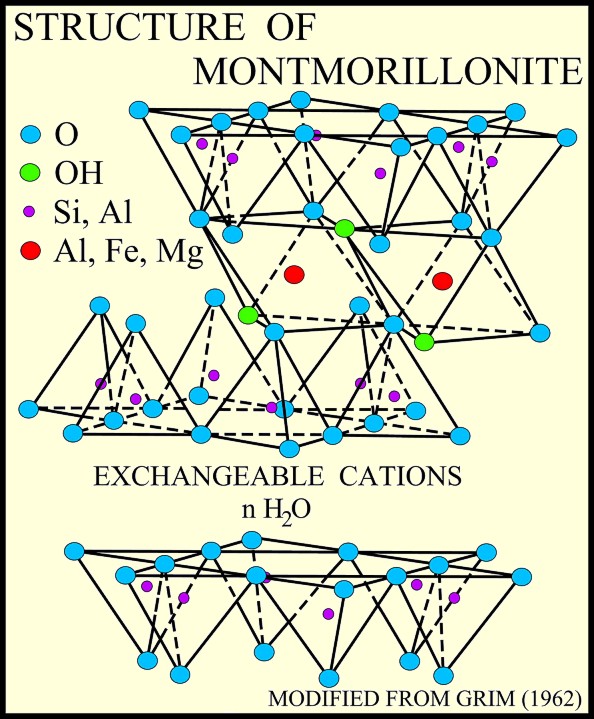 İllİt Grubu Kİl Mİnerallerİ
2:1 tipi kil minerali olmakla beraber, genişleme yeteneği olmayan bir kil mineralidir. 
Hidros mika ya da sulu mika olarak da adlandırılır. Bir kısım Si atomlarının yerine Al atomlarının geçmesi ile negatif yüklerinde artış olmuştur. 
Artan bu negatif yükler kristal üniteler arasındaki altıgen boşluklara K iyonunun girmesi ile üniteler sıkı bir şekilde birbirlerine bağlanmışlardır. 
İllit grubu kil mineralleri şişme, çatlama, kohezyon,su alımı, KDK bakımından kaolin ve montmorillonit grubu kil mineralleri arasında yer almaktadır.
İllit grubu kil minerallerince zengin olan bir toprakta potasyum fiksasyonu (yarayışsız duruma dönüşme) gözlemlenebilir.
SİlİKat Kİllerİnİn OluşmalarI
Değişim ile kil oluşması (primer oluşum)
Silikat minerallerinin hidrolizi sonucu bazik elementin yerine H iyonunun geçmesi ile oluşum değişimle kil oluşumudur.
KAlSi3O8 + HOH             HAlSi3O8 + KOH
                                         kil
2KOH + CO2           K2CO3 + H2O 
Bu değişimler sonucunda oluşan asit silikat bazı değişimlere uğrayarak kili oluşturur.
Silikat Killerinin OluşmalarI
Tekrar kristalleşme ile kil oluşumu
Silikat mineralleri yoğun fiziksel ve kimyasal ayrışma koşulları altında bütünüyle ayrışarak silis asitleri, alüminyum hidroksitler ve diğer bazların oksit ve hidroksitleri gibi  ürünler oluştururlar. 
Bu ürünlerin bir kısmı yıkanmaya maruz kalırken geriye kalan kısmı kendi içlerinde yeniden sentezlenerek ve kristalize olarak sekonder kil minerallerini oluştururlar. Kil minerallerinin çok büyük bir kısmı sekonder oluşumlardır.
Kİllerİn AyrIşma DurumlarInIn KarşIlaştIrIlmasI
En genç killer illit ya da sulu mika grubu killer olup bunları montmorillonitler, kaolinler ve oksi hidrat killeri takip etmektedir. 
Minerallerin ilk ayrışması bazik koşullarda cereyan ederse montmorillonitler oluşur, kaolinler silikatların orta ve kuvvetli asit koşullarda ayrışması ve alkali katyonları kaybetmeleri ile oluşurlar. 
Tropik bölgelerde ayrışma daha da ileri giderek, silis asitleri yıkandıktan sonra, geriye yalnız demir ve alüminyum oksit hidratlardan ibaret killer kalır.
Sİlİkat Kİllerİnİn Negatİf Yük KaynaklarI
Kil minerallerinin kırılan kenar ve köşelerinde doymamış bağlar ortaya çıkar. 
Ayrıca kaolin killerinin düz olan dış yüzeylerinde, değişim noktaları olarak rol oynayan hidroksil grupları dışa açılır.
 
Bu hidroksil grupları Al iyonuna bağlı bulunmaktadır. Bunların hidrojenleri hafifçe dissosiye olduklarında, kolloidal yüzeye oksijene bağlı bir negatif yük kazandırırlar. 

Bu gruplardan binlercesi kile önemli bir negatif yük kazandırır. Bu kazanılan yük özellikle 1:1 tipi kil minerallerinin ana negatif yük kaynağını oluşturur.
Sİlİkat Kİllerİnİn Negatİf Yük KaynaklarI
Oksijenin bir bağı kristal 
   içinde Al tarafından kullanılmakta  - O- ---------H+             
    diğeri açıkta bulunmaktadır
   
    Negatif elektrik yüklü kristal yüzeyi                                                               Gevşek tutulmuş 
                                                                                                              değişebilir H+
İyonik Yer Değiştirme (izomorfik değişim)
Kristal şebeke içinde bir atomun yerini değişik valanslı başka bir atomun yer alması ile ortaya çıkan negatif yüklerdir.
     Al+++ atomunun yerine, (2 değerlikli) Mg++ atomunun geçmesi ya da (4 değerlikli) Si++++ atomu yerine (3 değerlikli) Al+++ atomunun geçmesi ile doyurulamayan bir negatif yük açıkta kalır.
2:1 tipi killerde negatif yüklerin ana kaynağını iyonik yer değiştirme (izomorfik değişim) oluşturur. Montmorillonit tipi killerde yer değişim esas olarak alüminyum levhasında, illit tipi killerde ise silisyum levhasında görülür.
Yer değişim zaman zaman Fe ve Mn iyonlarında da görülmektedir.
İyonik Yer Değiştirme
Aluminyum levhası                            Aluminyum levhası
   İyon değişimi yok                   Alüminyum ve Magnezyum yer değiştirmiş
     O=Al+3 _ OH                                                - O - Mg+2 – OH

    Fazla yük yok                                            Fazla bir negatif yük var

   Silis levhası                                             Silis levhası
   İyon değişimi yok                      Silisyum ve alüminyum yer değiştirmiş

     O=Si+4= O                                                       O = Al+3 – O – 
      Fazla yük yok                                           Fazla bir  negatif yük var
Demİr ve Alümİnyum Sulu Oksİt Kİllerİ
Ilıman bölgelerde silikat killeri ile birlikte bulunurlar
Tropik ve Yarı Tropik bölgelerde başat killerdir.
Bunlar su molekülleri ile hidrate olmuş oksitlerdir.
Fe2O3. xH2O ve Al2O3. xH2O şeklinde formüle edilirler.
Bu topraklarda gibsit (Al2O3. 3H2O) en sık rastlanan alüminyum oksittir.
En sık rastlanan demir sulu oksitler ise;
Götit (Fe2O3. H2O) ve limonit (Fe2O3. 3H2O)
Düşük KDK sahiptirler, yapışkanlık, kohezyon ve plastiklik özelliklerinin düşük olması nedeniyle iyi fiziksel toprak özelliklerine sahiptirler.
Organİk Toprak Kolloİdlerİ
Çok yüksek KDK’ne sahiptirler (200-250 me/100g).

Esas itibariyle C,H ve O den oluşmuşlardır. Topraklara önemli ölçüde N,P ve S tedarik ederler.

Stabil bir yapı göstermezler, toprak koşullarına bağlı olarak kil kolloidlerinden daha dinamik bir yapı sergilerler.

Artan pH’ya bağlı olarak KDK değerleri artar.